NSF grant writing workshop
Volker Quetschke, Constantine Tarawneh, Michelle Burd
3rd Annual RGV STEM Education Conference
Doubletree Hilton Hotel, McAllen, Texas
February 13 – 15, 2020
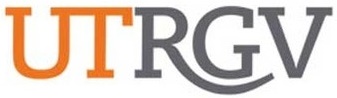 Proposal Writing StrategiesPreparation, intellectual merit and broader impacts
Dr. Volker M. Quetschke
Associate Professor - Department of Physics and AstronomyAssociate Dean for Research and Graduate ProgramsCollege of SciencesUniversity of Texas Rio Grande Valley

Caution!
The information presented in this workshop represents the opinions of the presenters and is not an official NSF position.

Sources:   Some material is based on “Writing Proposals to Meet NSF's Expectations”, https://www.nsf.gov/events/event_summ.jsp?cntn_id=107048&org=NSF
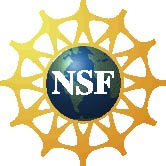 My Career Path
2003 Ph.D. (Dr. rer. Nat.) in Physics, Albert Einstein Institute, Universität Hannover, Germany
2003 Post-Doc, The University of Florida, Gainesville, FL
2006 Research Assistant Professor, The University of Florida, Gainesville, FL
2009 Assistant Professor, The University of Texas at Brownsville (UTB), Brownsville, TX
2015 Associate Professor, The University of Texas Rio Grande Valley (UTRGV)
Administrative Experience
Associate Chair, Faculty Senate President, Associate Dean for Research and Graduate Programs
Awards
Co-Recipient of the Breakthrough Prize 2016 for detection of Gravitational Waves 100 Years after Albert Einstein predicted their existence
Pi or Co-PI on more than $11M in funding, including two Center awards
Overview of the Workshop
Goal: Learn how to write a more competitive proposal
Sub-objectives:
Proposal strategies
Intellectual merit
Broader impacts

Workshop format
Presentations
Group exercises
Think  Share  Report  Learn (TSRL)
Limited Time – Let’s get started!
A word on applicability …
This workshop tries to convey best practices, but every NSF program is different.
Always follow the solicitation!
Consult the GPG
If in doubt, talk to the NSF Program Office!
Agenda
Enhancement strategies 
General aspects
Goals, objectives, and outcomes
Rationale
Realities of the review process

After the workshop, you should be able to:	
Identify areas where proposals can be enhanced
Made more competitive
Generate a list of suggestions for each area
NSF supports research and education
Obviously, the biggest resource is here: https://www.nsf.gov/
NSF is divided into the following seven directorates that support science and engineering research and education: Biological Sciences, Computer and Information Science and Engineering, Engineering, Geosciences, Mathematical and Physical Sciences, Social, Behavioral and Economic Sciences, and Education and Human Resources. Each is headed by an assistant director and each is further subdivided into divisions like materials research, ocean sciences and behavioral and cognitive sciences. Within NSF's Office of the Director, the Office of Integrative Activities also supports research and researchers. Other sections of NSF are devoted to financial management, award processing and monitoring, legal affairs, outreach and other functions.

First objective:
Find the right program for you

Let us look at website.
First rule of success
Submit before the deadline!
Exercise #1
Find a vision of what you would like to do
Turning a Good Idea into a Competitive Proposal
Scenario: Origin of a Curriculum Development Proposal
Prof X has taught Biology at U of Y for several semesters.
She has an idea for greatly improving the course by adding “new stuff”
“New stuff” 
Material (e. g., modules, web-based instruction)
Activities (e. g., laboratories, projects)
Pedagogy (e. g., problem-based learning)
She has done some preliminary evaluation
She decides to prepare a proposal
Initial proposal outline of Prof X
Problem Statement: 
Items describing the problem as she sees it
Proposed Approach:
Items describing the “new stuff”
Proposed Activities:
Items describing how she will develop “new stuff”
Schedule:
Items describing the timing of the development
Provide goals, objectives and evaluation
In general:
Find a vision of what you would like to do
Formulate the goals to support that vision
Formulate the objectives to support the goals
Formulate deliverables and methods to analyze the outcomes comparatively
Provide goals, objectives and evaluation methods
A better initial proposal outline:
Goals: Develop “new stuff”  to enhance student learning at U of Y
Rationale: Observed shortcomings in educational experience of the students at  U of Y and felt that new stuff would improve the situation
Project Description: Details of “new stuff“
Evaluation: Use U of Y’s course evaluation forms  to show difference
Dissemination: Describe “new stuff“ using conference papers, journal articles, and web site
Exercise #2
Discuss among yourselves and provide a few suggestions to guide Prof. X as she develops her curriculum development proposal
Proposal Strategies I
Read the program solicitation 
Determine how your ideas match the solicitation and how you can improve the match
Articulate goals, objectives, & outcomes 
Outcomes should include improved student learning
Build on existing knowledge base 
Review the literature
Present evidence that the “new stuff” is doable; will enhance learning; is the best approach
Explore potential collaborations
Proposal Strategies II
Use data to document existing shortcomings in student learning
Describe management plan
Provide tasks, team responsibilities, timeline
Provide clear examples of the approach
Integrate the evaluation effort early
Build assessment tools around defined objectives and expected outcomes 
Connect with independent evaluation experts
Proposal Strategies III
Identify strategies for dissemination
Define a plan to contribute to knowledge base
Address broader impacts
Collaborate, form partnerships (build community)
Put yourself in the position of the reviewerNow Goals/Rationale/Dissemination - later: Evaluation
Goals:
What are you trying to accomplish? 
What will be the outcomes?
Rationale:
Why do you believe that you have a good idea?  
Why is the problem important?  
Why is your approach promising?
Evaluation:
How will you manage the project to ensure success?  
How will you know if you succeed?
Dissemination:
How will others find out about your work? 
How will you interest them? 
How will you excite them?
Best practices for all types of proposals
The previous differentiations apply for all types of proposals:
Education (as in our example)
Research
Faculty development
Assessment

Always:
Vision/question 
Goal/Objectives
Methodology
Impact
Goals  Objectives  Outcomes
Goals
Developing Goals & Outcomes
Start with one or more overarching statements of project intention
Each statement is a goal
Convert each goal into one or more expected measurable results 
Each result is an outcome
Goals – Objectives – Outcomes – Questions
Converting goals to outcomes may involve intermediate steps
Intermediate steps are frequently called objectives
Objectives are more specific than goals
Outcomes are more specific than objectives
Outcomes/objectives/goals lead to questions
Questions form the basis of the evaluation
The evaluation process collects and interprets data to answer evaluation questions
Definitions
Goal – Broad, overarching statement of intention or ambition     
A goal typically leads to several objectives

Objective – Specific statement of intention
More focused and specific than goal
A objective may lead to one or more outcomes

Outcome – Statement of expected result
Measurable with criteria for success

NOTE: No consistent definition of these terms
Exercise #3 Read the abstract and identify the goals/outcomes
Task: Identify two plausible goals

Abstract:The goal of the project is …… The project is developing computer-based instructional modules for statics and mechanics of materials.  The project uses 3D rendering and animation software, in which the user manipulates virtual 3D objects in much the same manner as they would physical objects. Tools being developed enable instructors to realistically include external forces and internal reactions on 3D objects as topics are being explained during lectures. Exercises are being developed for students to be able to communicate with peers and instructors through real-time voice and text interactions. The material is being beta tested at multiple institutions including community colleges. The project is being evaluated by …  The project is being disseminated through …
Discussion
Goals may focus on
Cognitive behavior 
Affective behavior
Success rates
Diversity
Cognitive,  affective or success in targeted subgroups
DiscussionGoal – Cognitive Behavior
GOAL: To improve understanding of …
Concepts & application in course
Solve textbook problems 
Draw free-body diagrams for textbook problems
Describe verbally the effect of external forces on a solid object
Concepts & application beyond course
Solve out-of-context problems 
Visualize 3-D problems
Communicate technical problems orally
DiscussionGoal – Affective Behavior
GOAL: To improve …
Interest in the course
Attitude about 
Profession
Curriculum
Department 
Self- confidence
Intellectual development
DiscussionGoal – Success Rates
GOAL: To improve Success Rates:
Recruitment rates
Retention or persistence rates
Graduation rates
DiscussionGoal – Diversity
GOAL: To increase a target group’s
Understanding of concepts
Achievement rate 
Attitude about profession 
Self-confidence

“Broaden the participation of underrepresented groups”
Exercise #4 Transforming Goals into Outcomes
Write one expected measurable outcome for each of the following goals:
Increase the students’ understanding of the concepts in statics

Improve the students’ attitude about engineering as a career
Discussion - Outcomes
Conceptual understanding
Students will be better able to solve simple conceptual problems that do not require the use of formulas or calculations
 Students will be better able to solve out-of-context problems. 

Attitude
Students will be more likely to describe engineering as an exciting career
The percentage of students who transfer out of engineering after the statics course will decrease.
Rationale
Project Rationale
Rationale is the narrative that provides the context for the project
It’s the section that connects the “Statement of Goals and Outcomes” to the “Project Plan”
What’s the purpose of the rationale?
What should it contain?
What should it accomplish?
What should an applicant include in their rationale?
What topics should a PI address?
Exercise #5
Write a list of questions that the Rationale should address.
Refer to reviewers' questions …
Discussion – Effective Rationale I
What does the knowledge base say about the approach? 
What have others done that is related?
What has worked previously?
What have been the problems/challenges?
Why is this problem important?
Is it a global or local problem?
What are the potential broader impacts?
How will it improve/achieve the goal(s)?
Discussion – Effective Rationale II
What is the evidence that the approach will solve the problem?
Address the defined outcomes?
Achieve the defined outcomes?
Improve research/student learning/other goal?
What are alternate approaches?
Discussion – Effective Rationale III
What are the potential problems & limitations?
What can be done about them? Mitigations?
Has the applicant done prior work?
Describe prior or related work and results?
Are there any preliminary data and what do they show?
Execution – Technically a part of the rationale
Be precise in planning your activities
Provide a schedule for the planned activities
List participating personnel:
Students
Faculty
Researchers
Administrative support
Plan for all costs, either budget them or explain how they are covered.
Evaluation
See Michelle Burd’s presentation later
Dissemination
Contributing to Knowledge Base & Building Community

Create a dissemination plan to describe how the results are shared
Easier for pure research proposals: Publication in Journal XXX
Education proposals might want to evaluate a dissemination of the materials based on:
Partnership with other universities or schools
Sharing of developed materials / lesson plans / etc.
How is the education community enhanced
Address how the knowledge base is expanded
Bad dissemination plan example:
This project will serve as a pilot for other courses at the University of ____ and at other colleges and universities throughout the country.  The results of our evaluation will be disseminated on the University's web site, which will contain a special page devoted to this NSF-sponsored project.  Additional dissemination will occur through presentations at conferences, such as teacher education and science education conferences, regionally and nationally, and through articles published in peer-reviewed journals.
Discussion – Dissemination Plan
Be more proactive in promoting website & materials
Integrate community building, dissemination, and evaluation
Target and involve a specific sub-population 
Those who teach similar course at other locations
Ask them to review various products, data, and approaches 
Work with them to organize
Email exchanges or social media
Informal meeting at a conference or on-campus 
Faculty development workshops (on-campus and at conferences)
Be specific about how the project will serve as a “pilot” 
Strategy for evaluating and disseminating
Strategy for getting “buy-in” by others
Explore commercialization – software, textbook publishers
Explore OER
Merit review
How does NSF decide YOU are the one to receive the award?
Merit review: https://www.nsf.gov/bfa/dias/policy/merit_review/#factsAll proposals submitted to NSF are reviewed utilizing the two merit review criteria: Intellectual Merit and Broader Impacts. Proposals may not be accepted or may be returned without review if the Project Summary does not clearly address in separate statements 1) the intellectual merit and 2) the broader impacts of the proposed activity. In addition to these two merit review criteria, programs may employ additional review criteria, which would be stated in the program solicitation.
In particular:
Intellectual Merit: The Intellectual Merit criterion encompasses the potential to advance knowledge
Broader Impact: The Broader Impacts criterion encompasses the potential to benefit society and contribute to the achievement of specific, desired societal outcomes.
Merit review
Intellectual Merit and Broader Impact shall be evaluated according to:
What is the potential for the proposed activity to:
Advance knowledge and understanding within its own field or across different fields (Intellectual Merit); and
Benefit society or advance desired societal outcomes (Broader Impacts)?
To what extent do the proposed activities suggest and explore creative, original, or potentially transformative concepts?
Is the plan for carrying out the proposed activities well-reasoned, well-organized, and based on a sound rationale? Does the plan incorporate a mechanism to assess success?
How well qualified is the individual, team, or organization to conduct the proposed activities?
Are there adequate resources available to the PI (either at the home organization or through collaborations) to carry out the proposed activities?
Intellectual Merit
Why is this project and the expected results or answers important?
Will it bring the knowledge base or the field forward?
Why should this be funded with high priority now?

Every project has different aspects to take into consideration!
Broader Impact examples
How well does the activity advance discovery and understanding while promoting teaching, training, and learning? 
How well does the proposed activity broaden the participation of underrepresented groups (e.g., gender, ethnicity, disability, geographic, etc.)?
Can the proposed activity create opportunities for the region? (Jobs, training, …)
To what extent will it enhance the infrastructure for research and education, such as facilities, instrumentation, networks, and partnerships? 
Will the results be disseminated broadly to enhance scientific and technological understanding? 
What may be the benefits of the proposed activity to society?
Enhance Broader Impact through partnerships
Include target group(s) in development
Make activities appropriate to project
Establish a mentoring program for high school students
Use undergraduate students to interact with high school students
Connect to other projects if appropriate
Be creative!
Important issues
Follow the solicitation
Every NSF project has particular points that need to be addressed. Examples:
Budget limits
Student participation
Limits or minimums on student support
…
Follow the Proposal & Award Policies & Procedures Guide (PAPPG)https://www.nsf.gov/publications/pub_summ.jsp?ods_key=pappg

Find a mentor
Run your project by a colleague that has experience in grant writing, has received grants or has participated in NSF’s review process.

Ask NSF! The program officers are there to help you!
Important issues II
Don’t use “tack on” evaluation and dissemination plans
Use good style (clarity, organization, etc.)
Be concise, but complete
Write simply but professionally
Avoid jargon and acronyms
Check grammar and spelling
Use sections, heading, short paragraphs, & bullets (Avoid dense, compact text)
Reinforce your ideas
Summarize them; Highlight them (bolding, italics)
Give examples
Pay special attention to Project Summary 
Summarize goals, rationale, methods, and evaluation and dissemination plans
Important issues III
Prepare credible budget 
Consistent with the scope of project and solicitation
Clearly explain and justify each item 
Address prior funding when  appropriate
Emphasize results
Sell your ideas but don’t over promote
Proofread the proposal
“Tell a story” and Turn a good idea into a competitive proposal